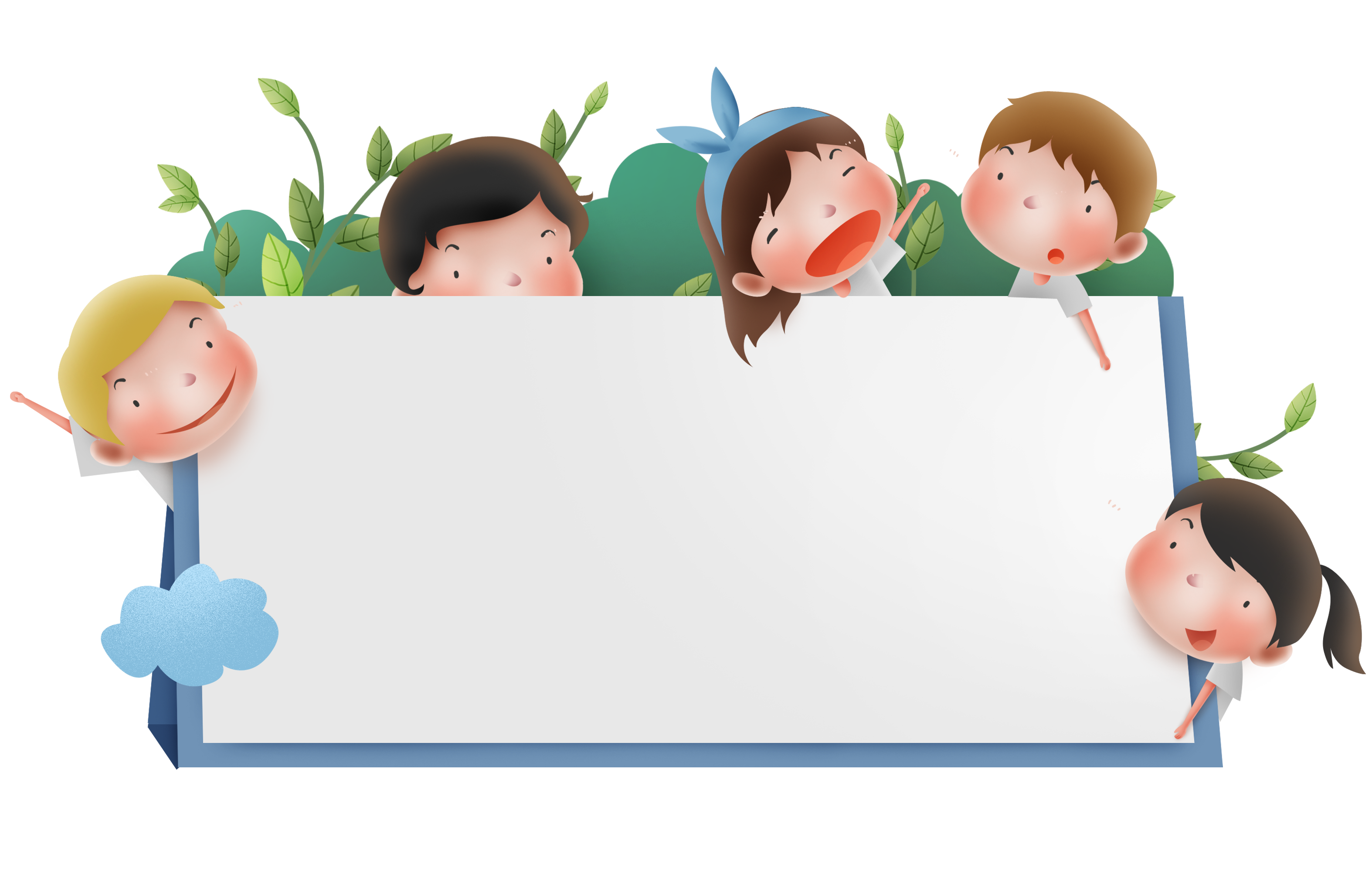 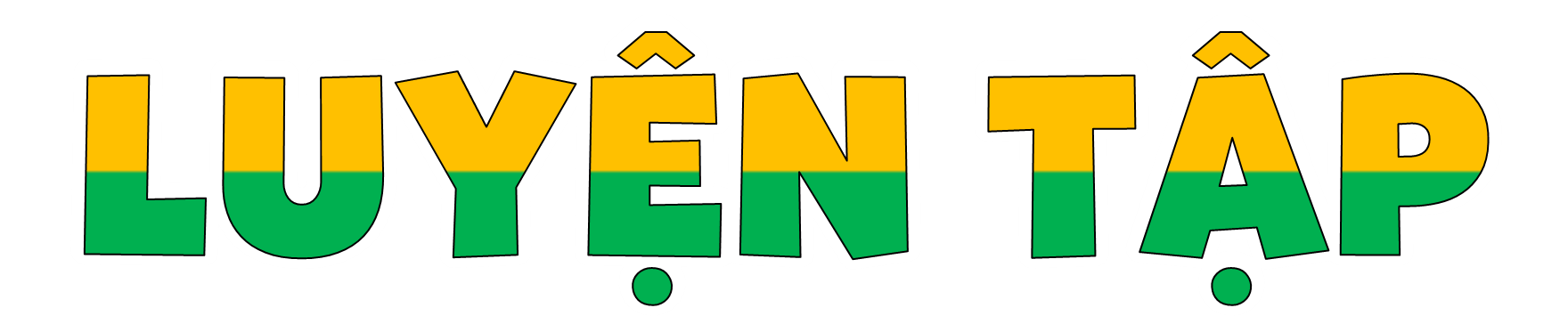 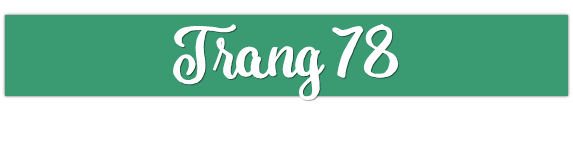 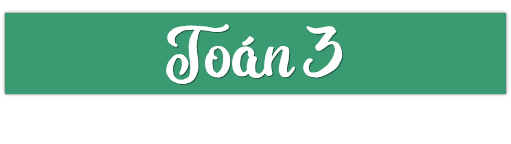 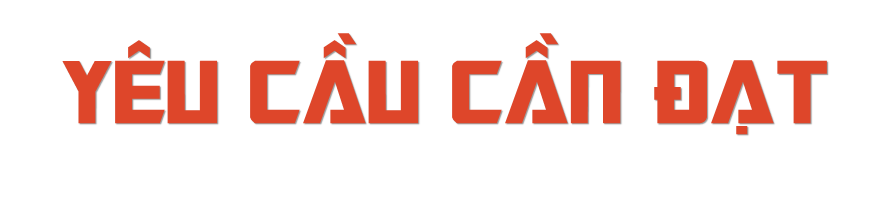 - Thực hiện được phép chia số có hai chữ số cho số có một chữ số trong trường hợp: chia có dư
- Tìm được các thành phần chưa biết của một phép tính: số bị chia, thừa số
- Vận dụng giải các bài toán thực tế liên quan đến phép chia số có hai chữ số cho số có một chữ số
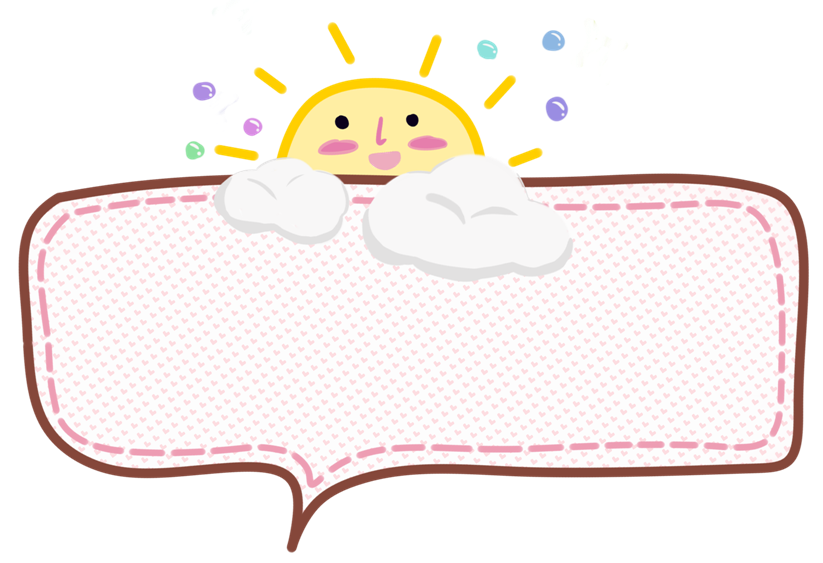 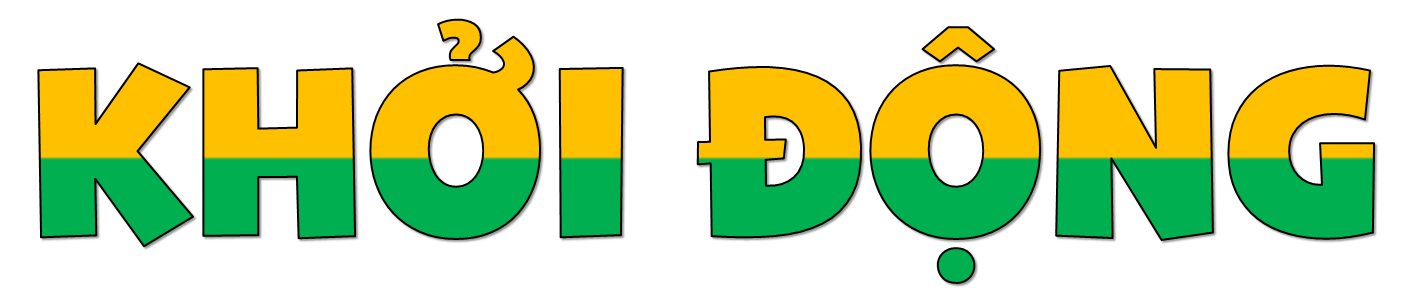 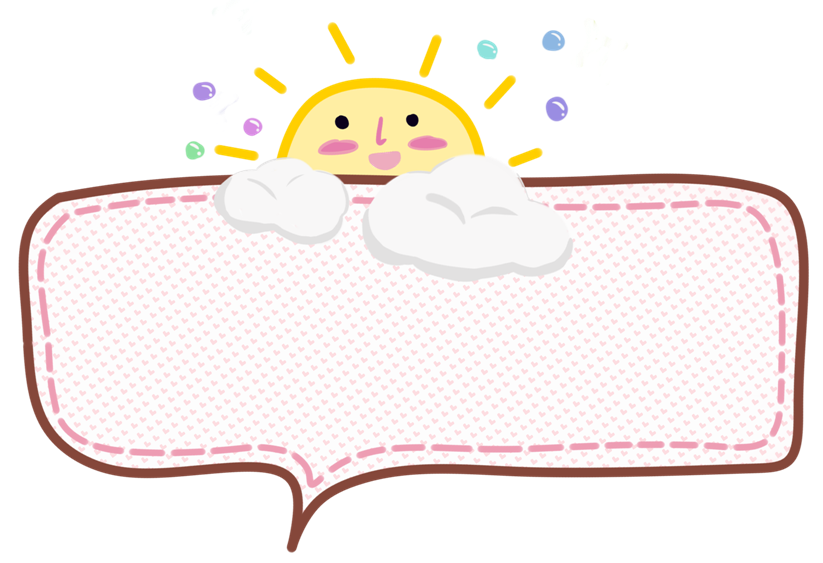 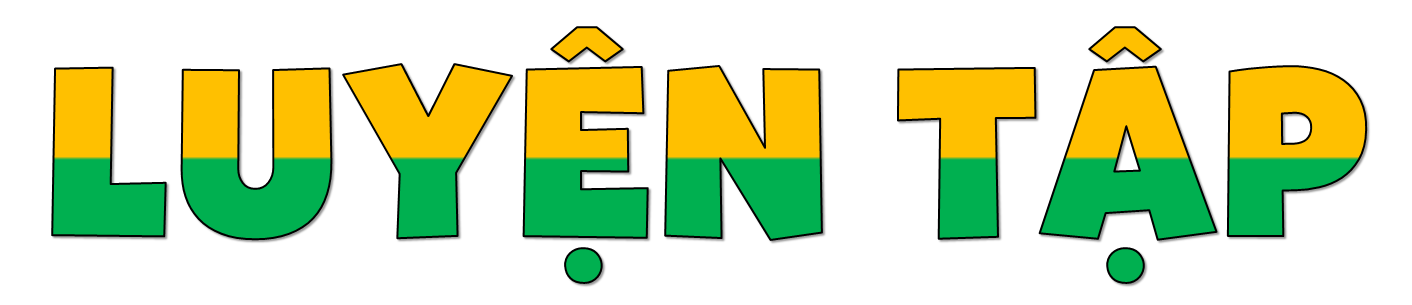 Tính:
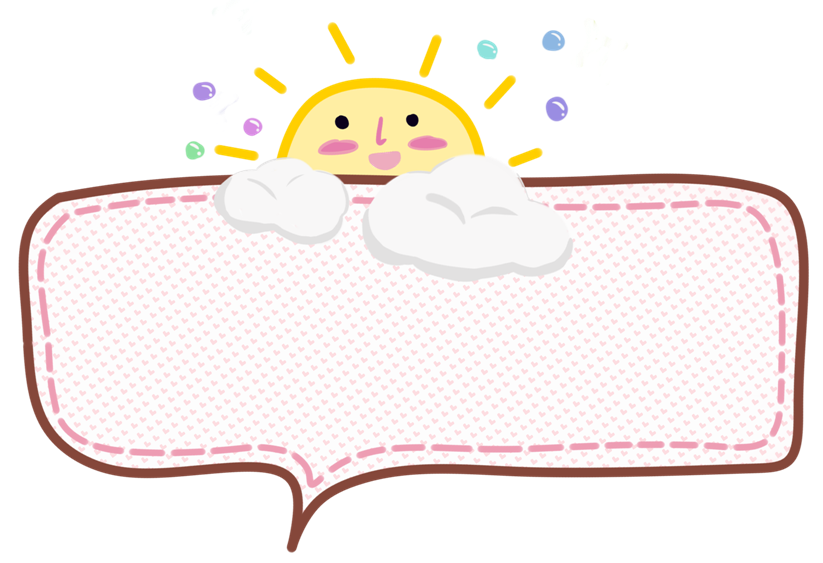 77
97
51
98
2
4
2
7
Bài 1
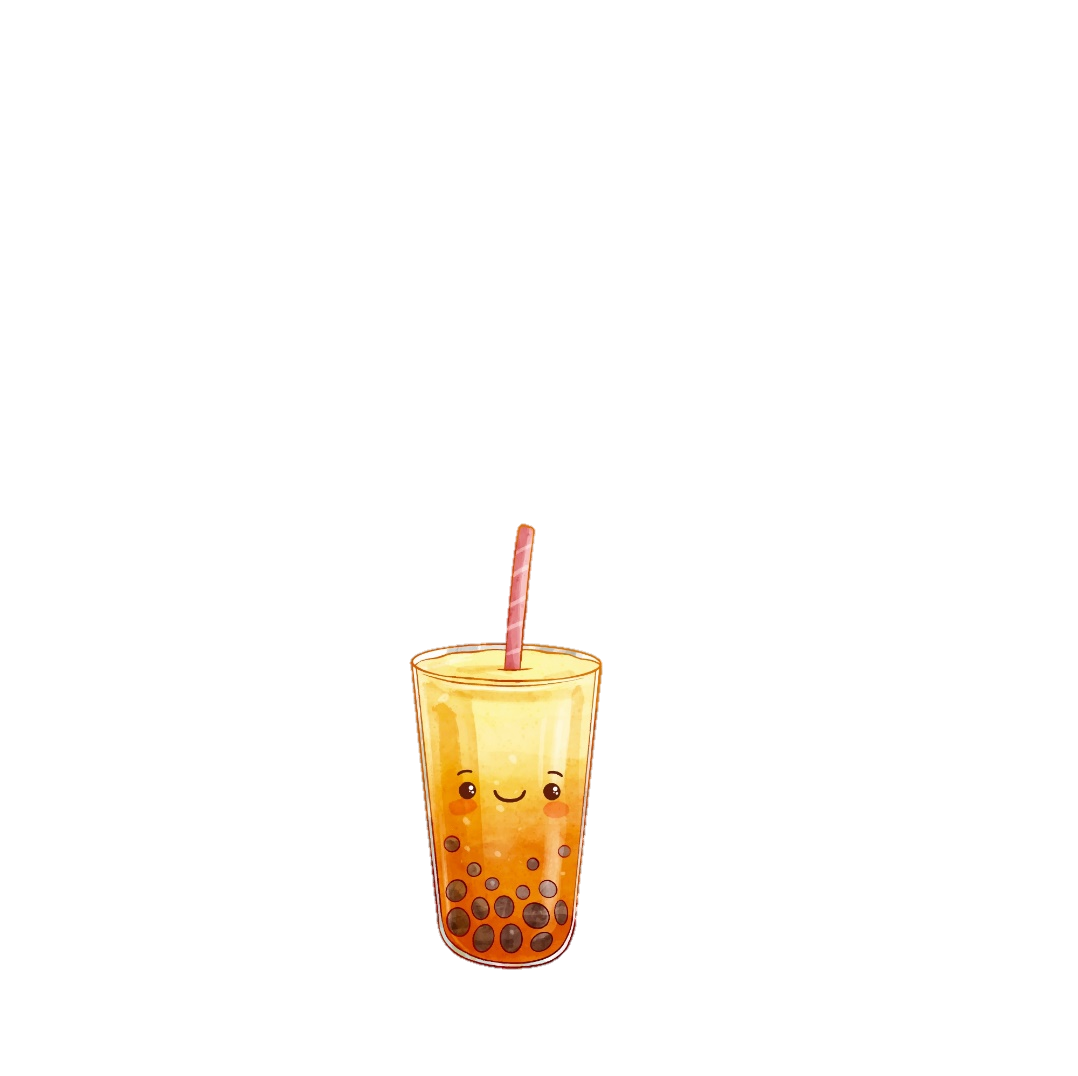 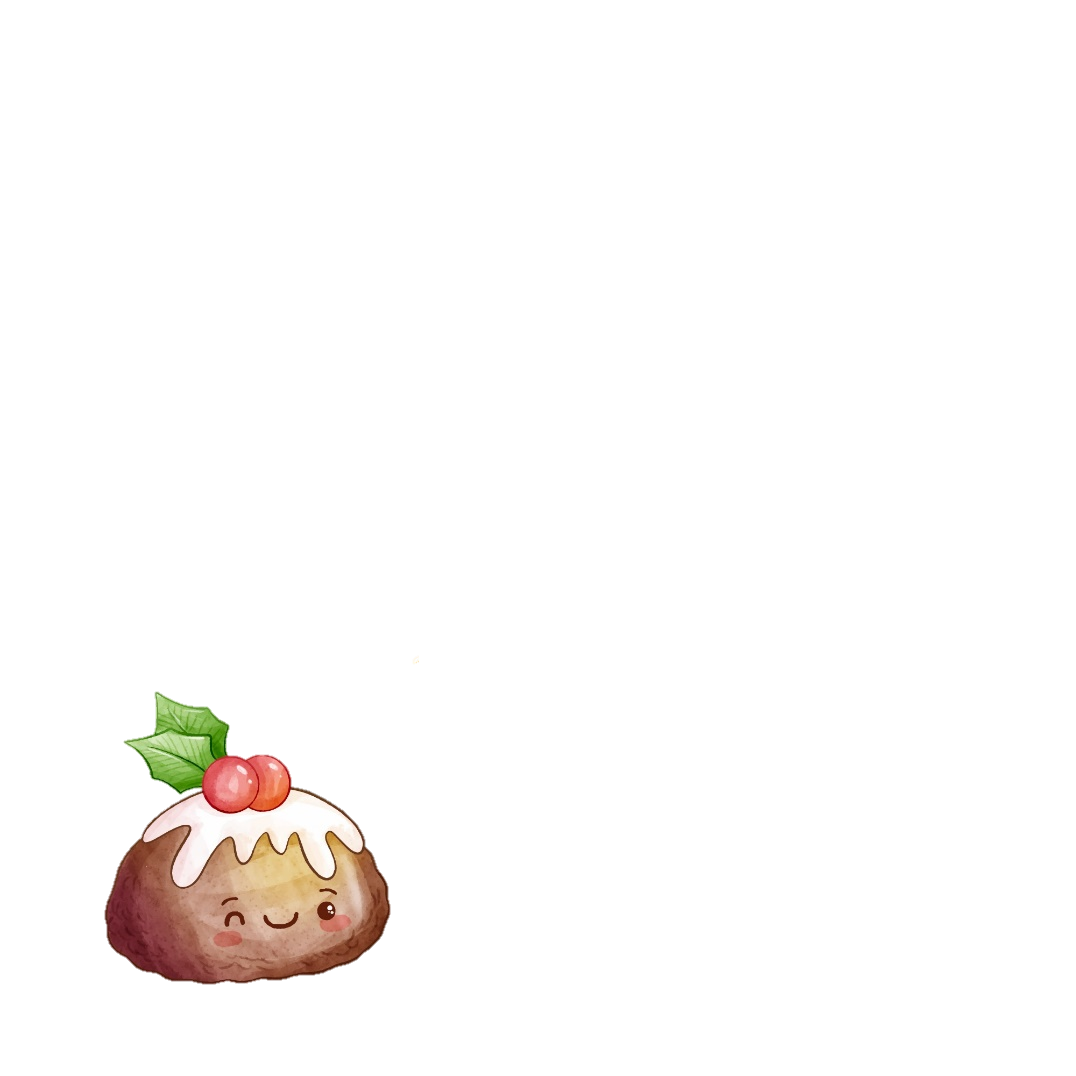 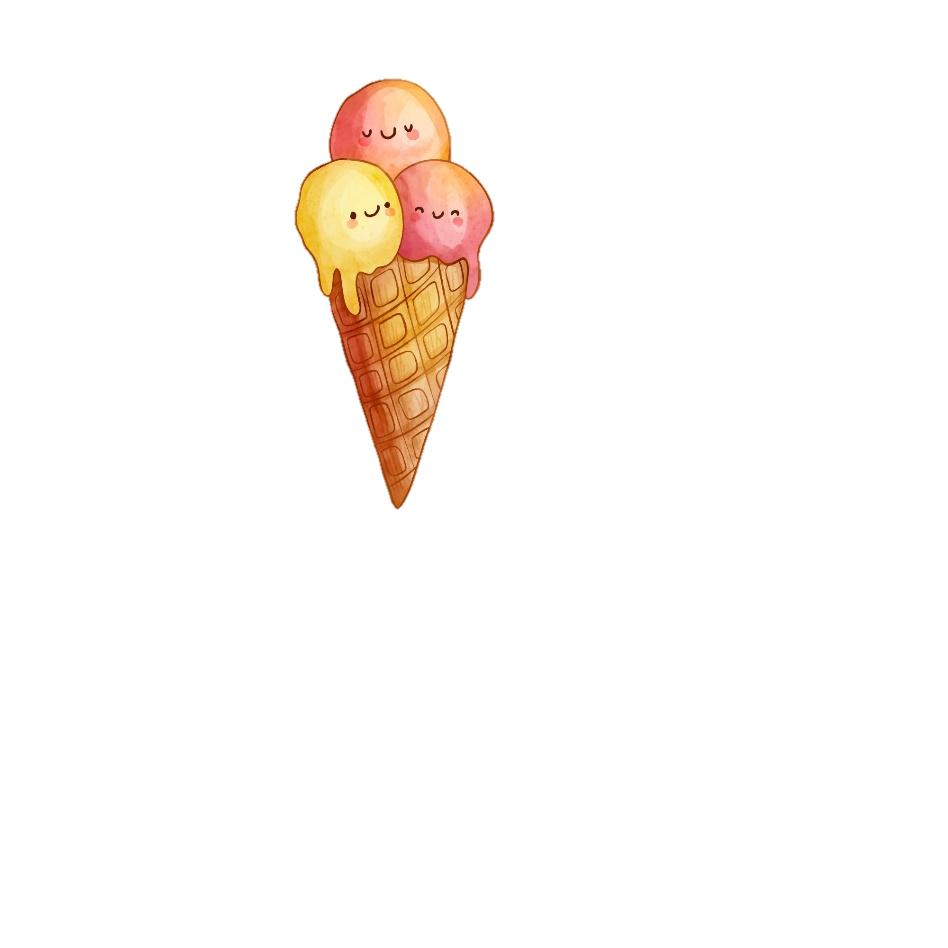 77
97
51
98
2
4
2
7
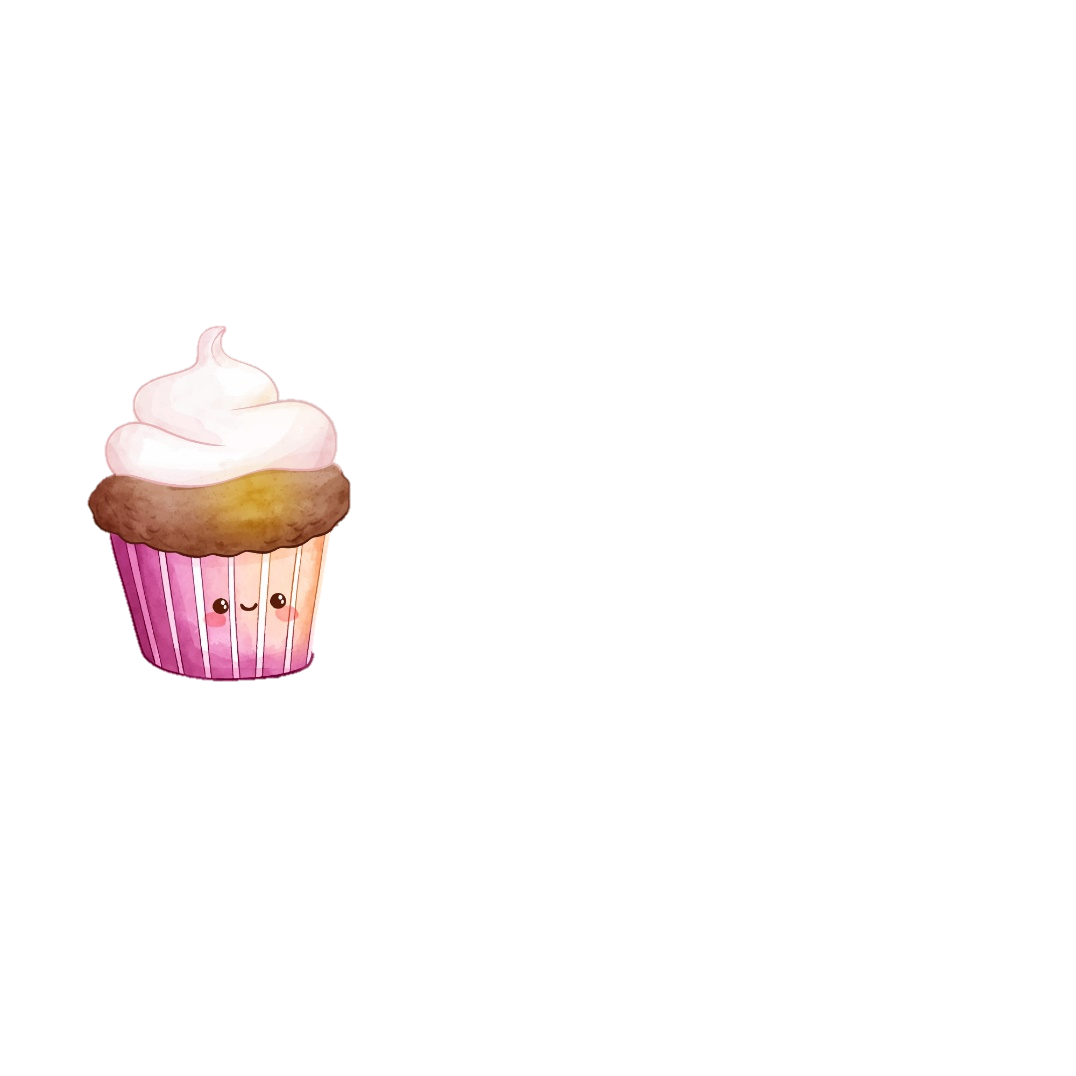 6
8
4
7
3
2
2
1
8
4
5
4
7
7
1
8
1
1
1
2
16
16
10
28
1
1
1
0
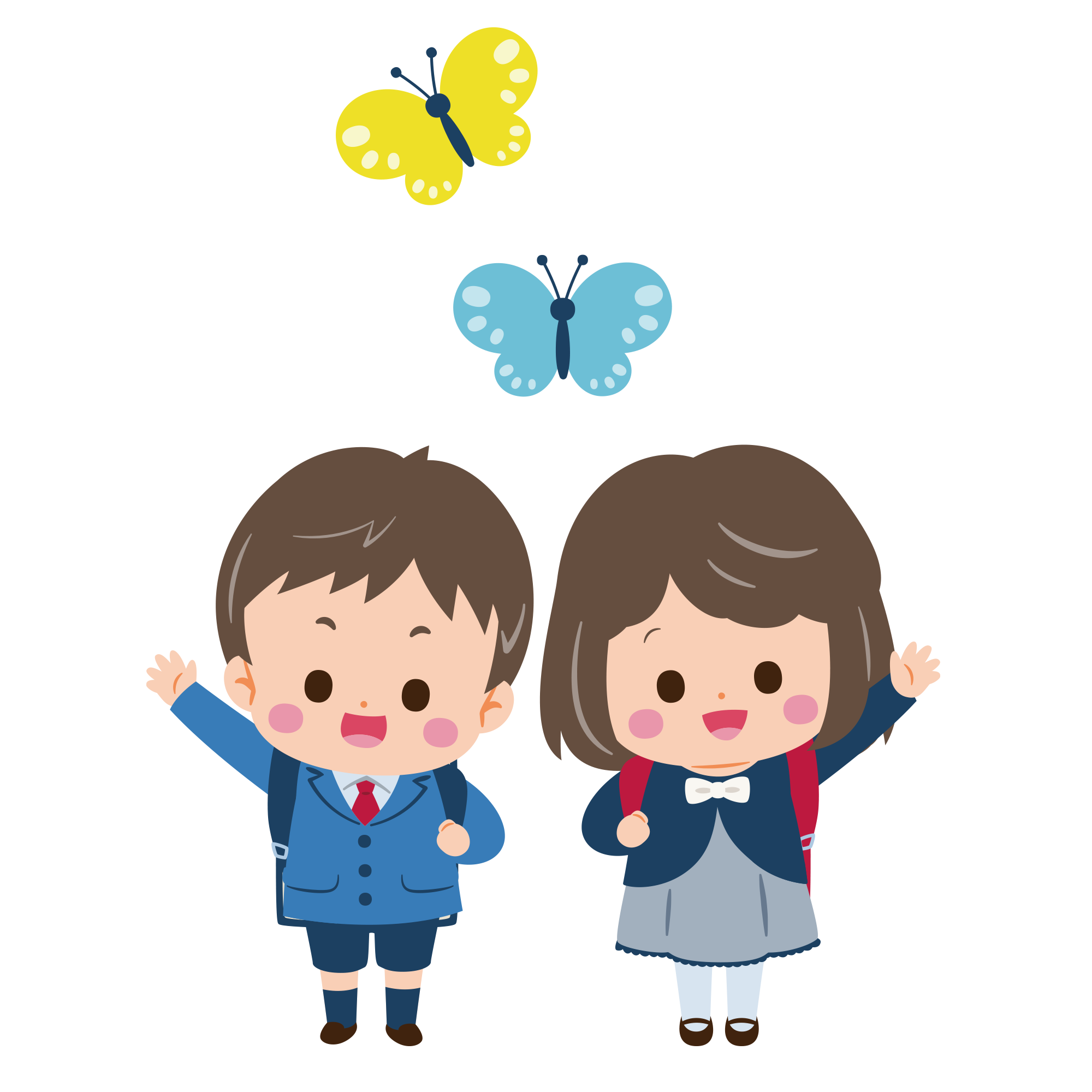 Số?
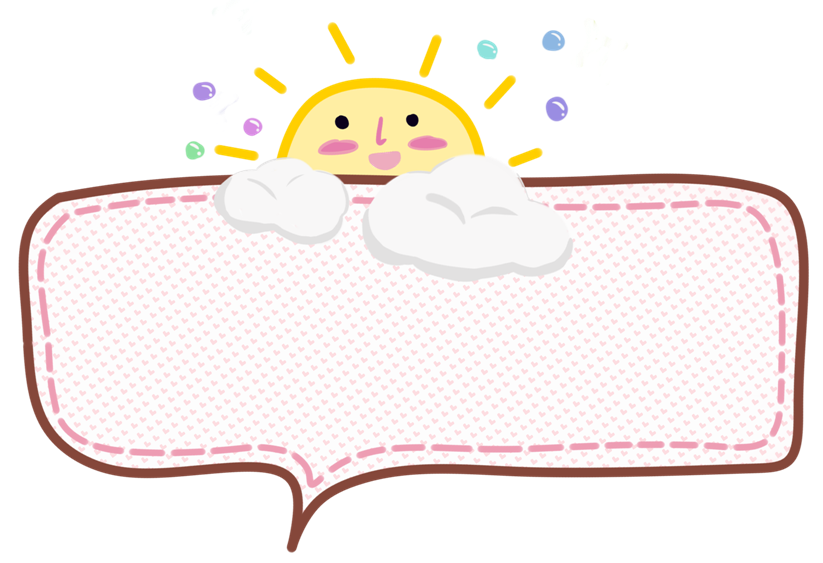 Trong hình dưới đây, các con mèo có cân nặng bằng nhau, các con chó và rô-bốt cũng vậy.
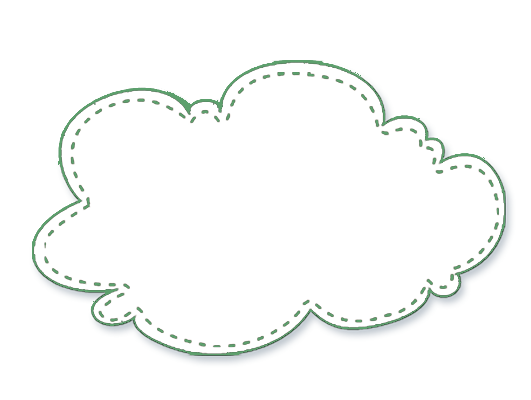 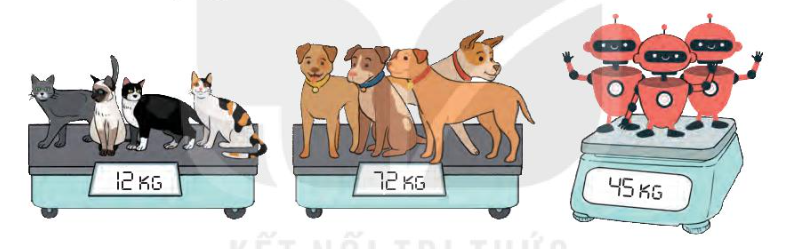 Bài 2
Chia sẻ nhóm đôi
Mỗi rô-bốt 
cân nặng          kg.
Mỗi con mèo
cân nặng           kg.
Mỗi con chó
cân nặng           kg.
?
?
?
15
18
3
Một lớp học có 29 học sinh. Mỗi bàn chỉ xếp chỗ ngồi cho 2 học sinh. Hỏi cần ít nhất bao nhiêu bàn cho lớp học đó?
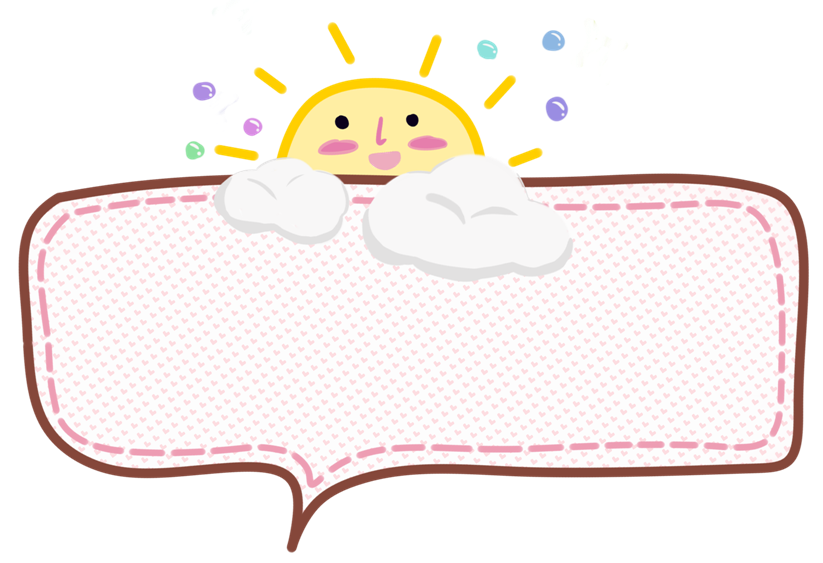 Bài 3
Bài giải:
Ta có: 29 : 2 = 14 ( dư 1)
Xếp mỗi bàn 2 bạn thì cần 14 bàn và thừa ra 1 bạn nên cần thêm 1 bàn nữa. Vậy cần ít nhất số  bàn cho lớp học là:
14 + 1 = 15 ( bàn)
	Đáp số: 15 bàn.
Tìm số bị chia
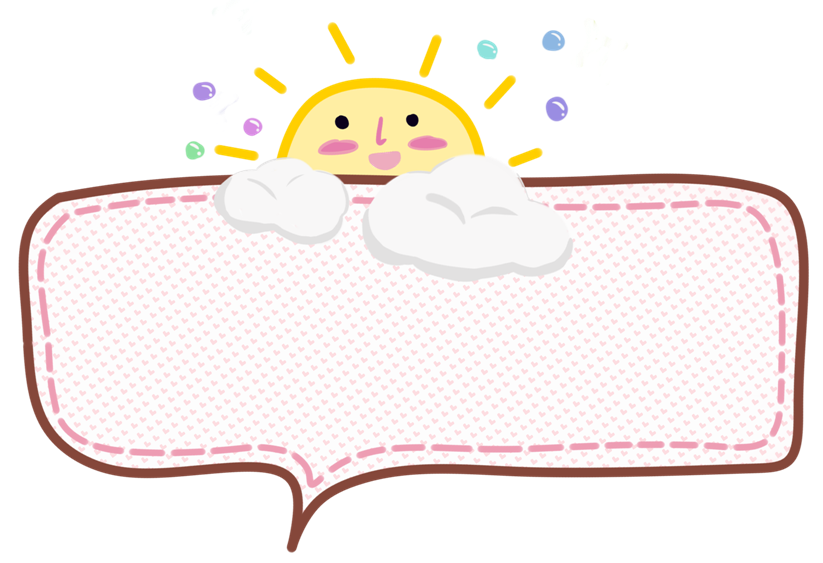 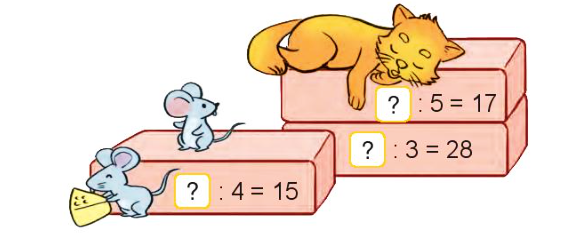 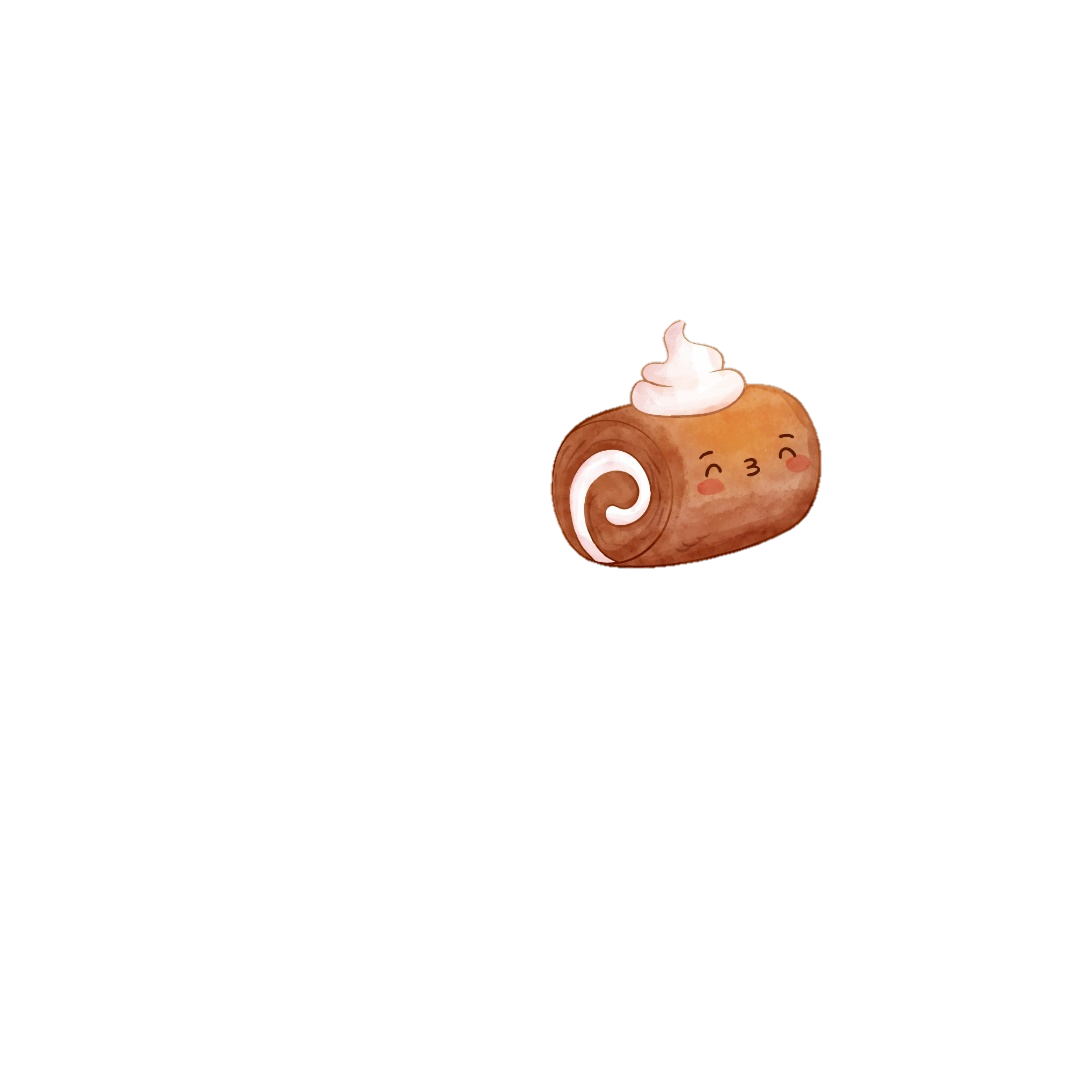 Bài 4
17 x 5 = 85
?
85
84
?
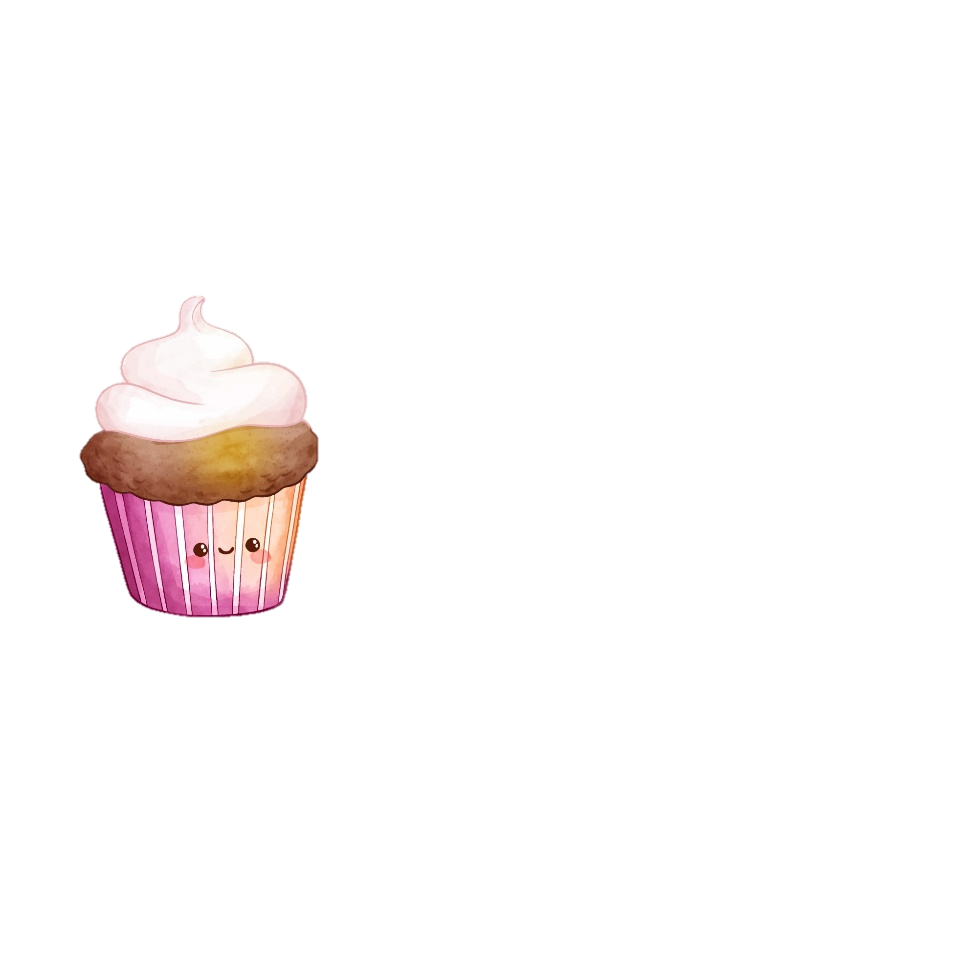 ?
60
28 x 3 = 84
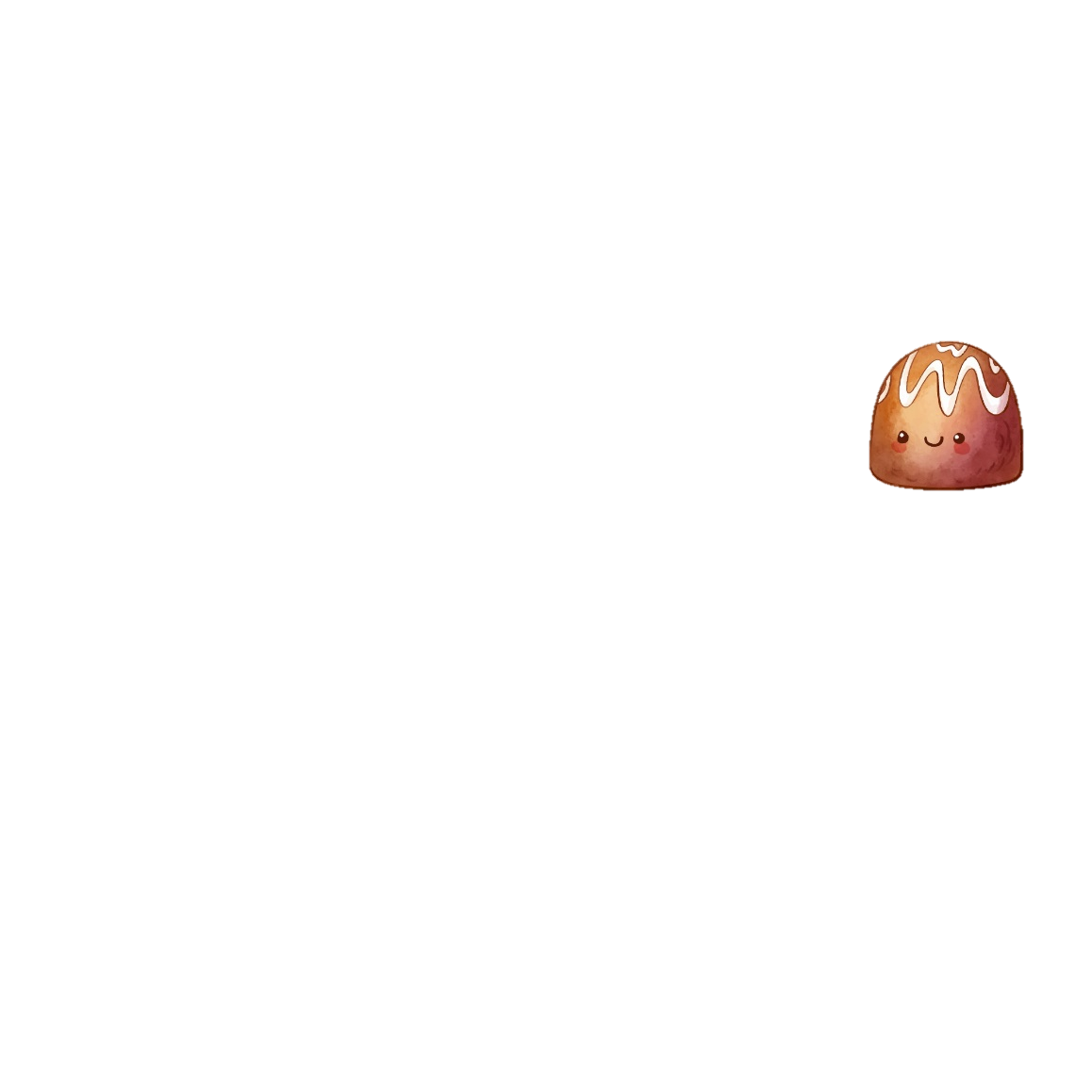 15 x 4 = 60
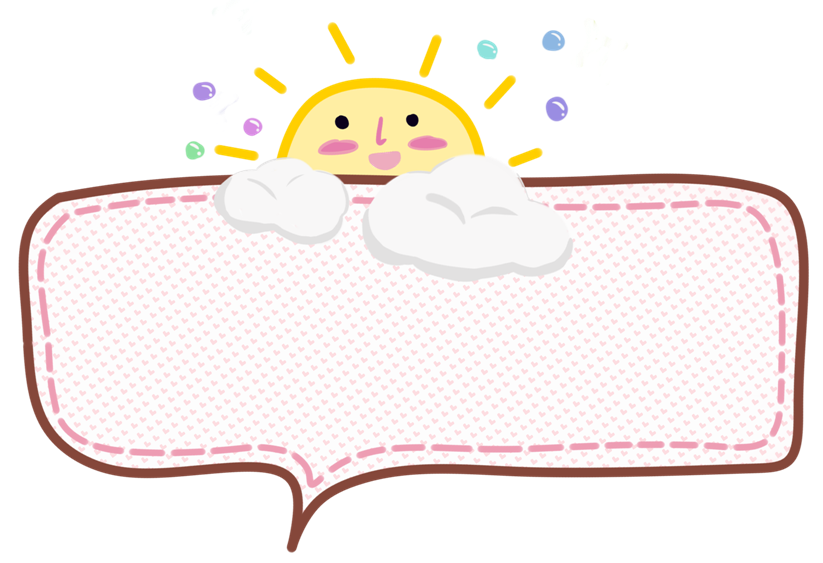 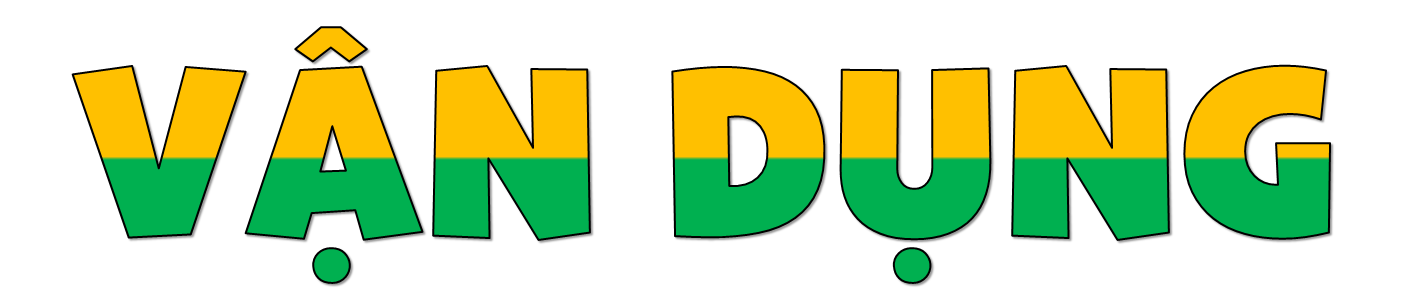 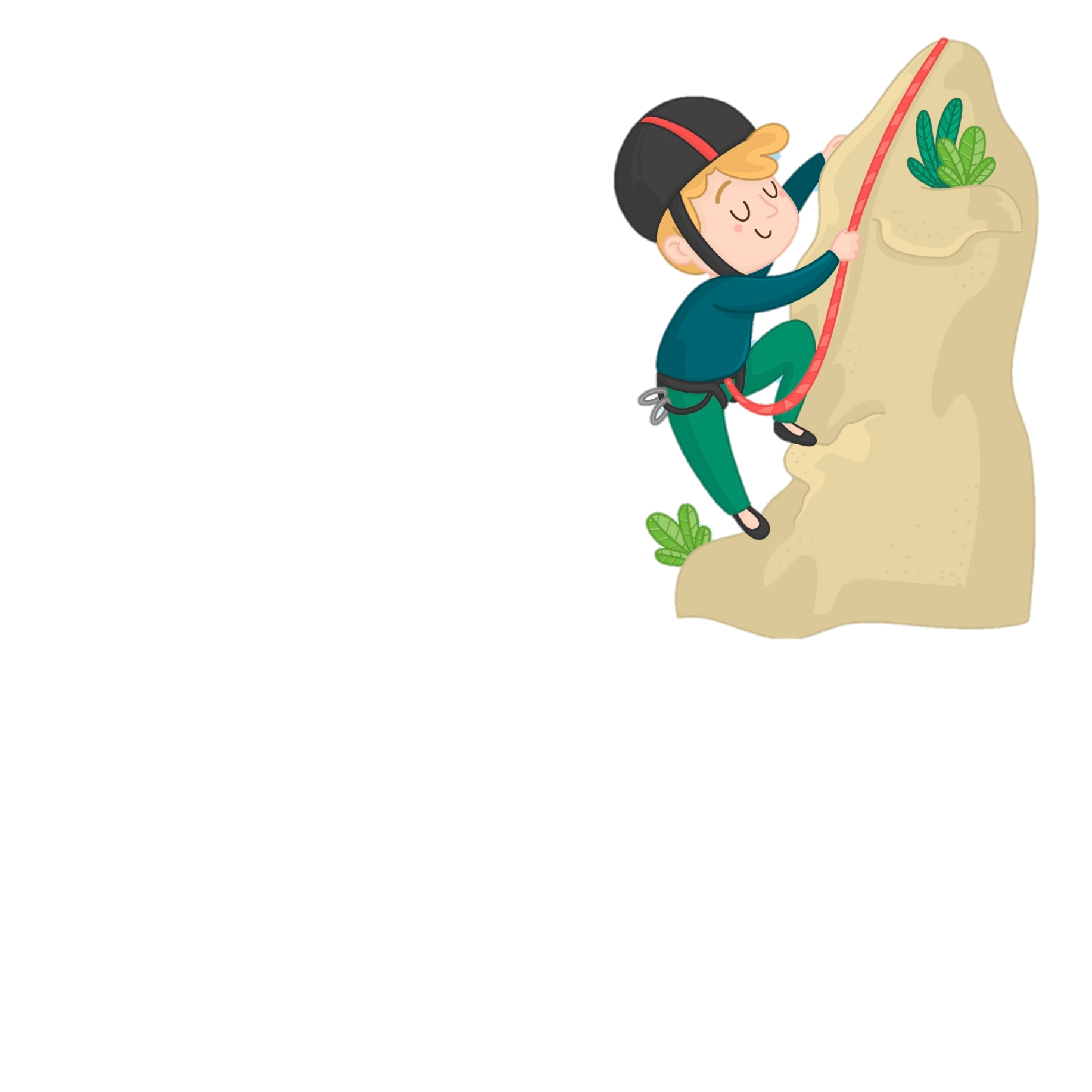 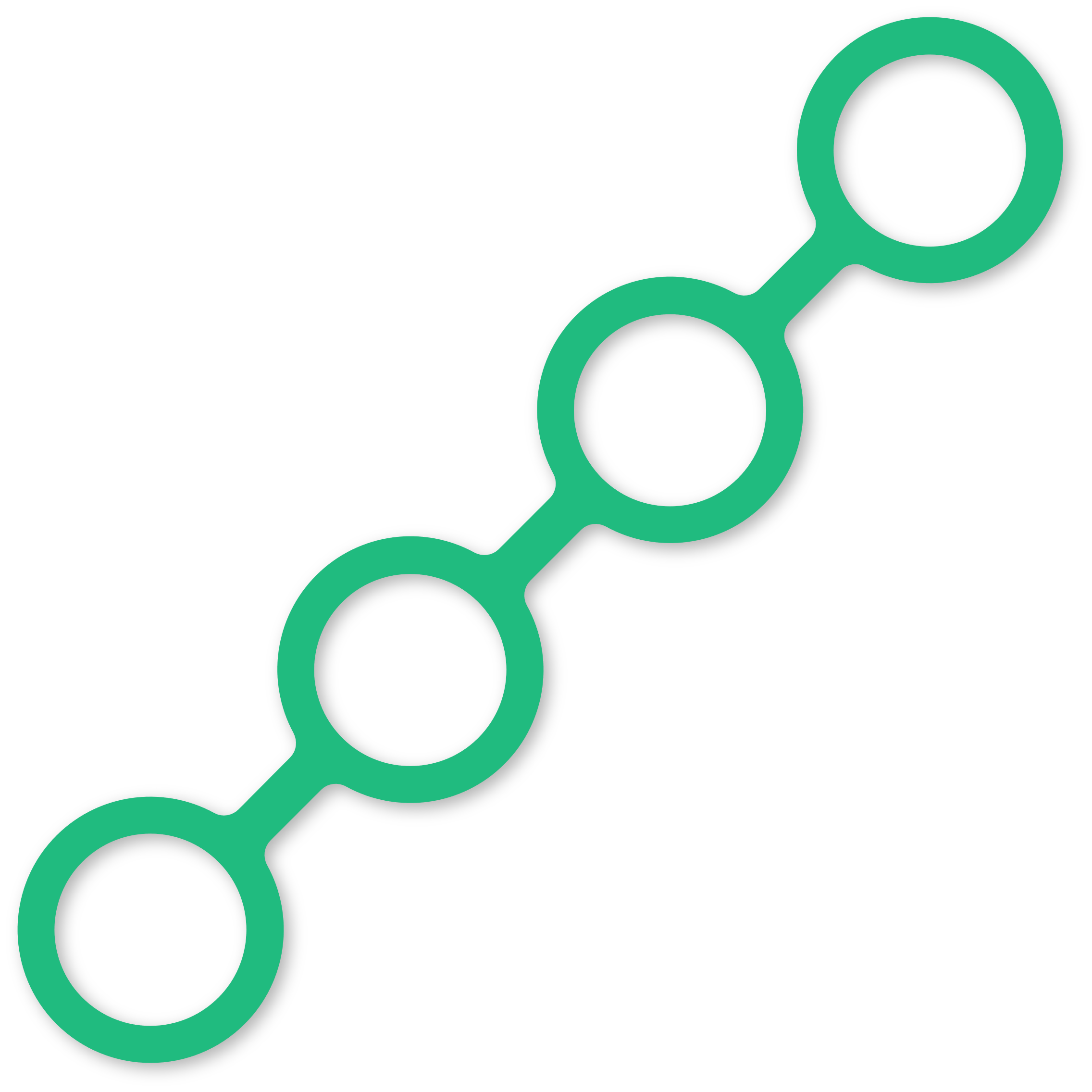 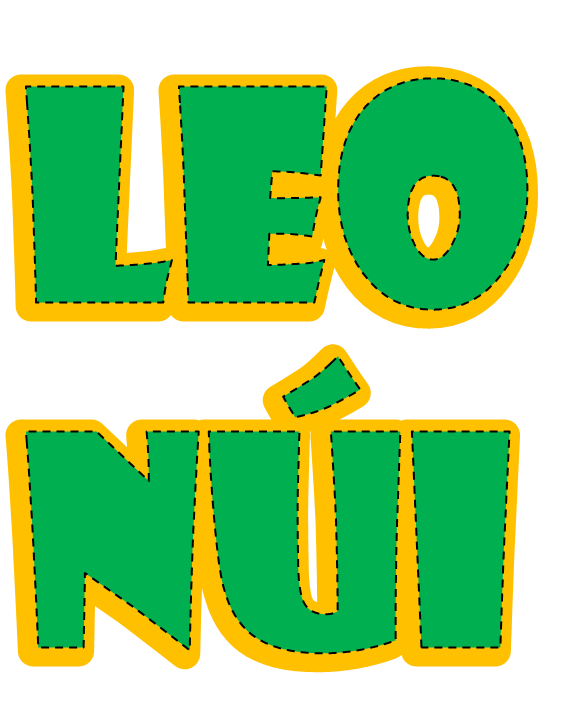 1
2
3
4
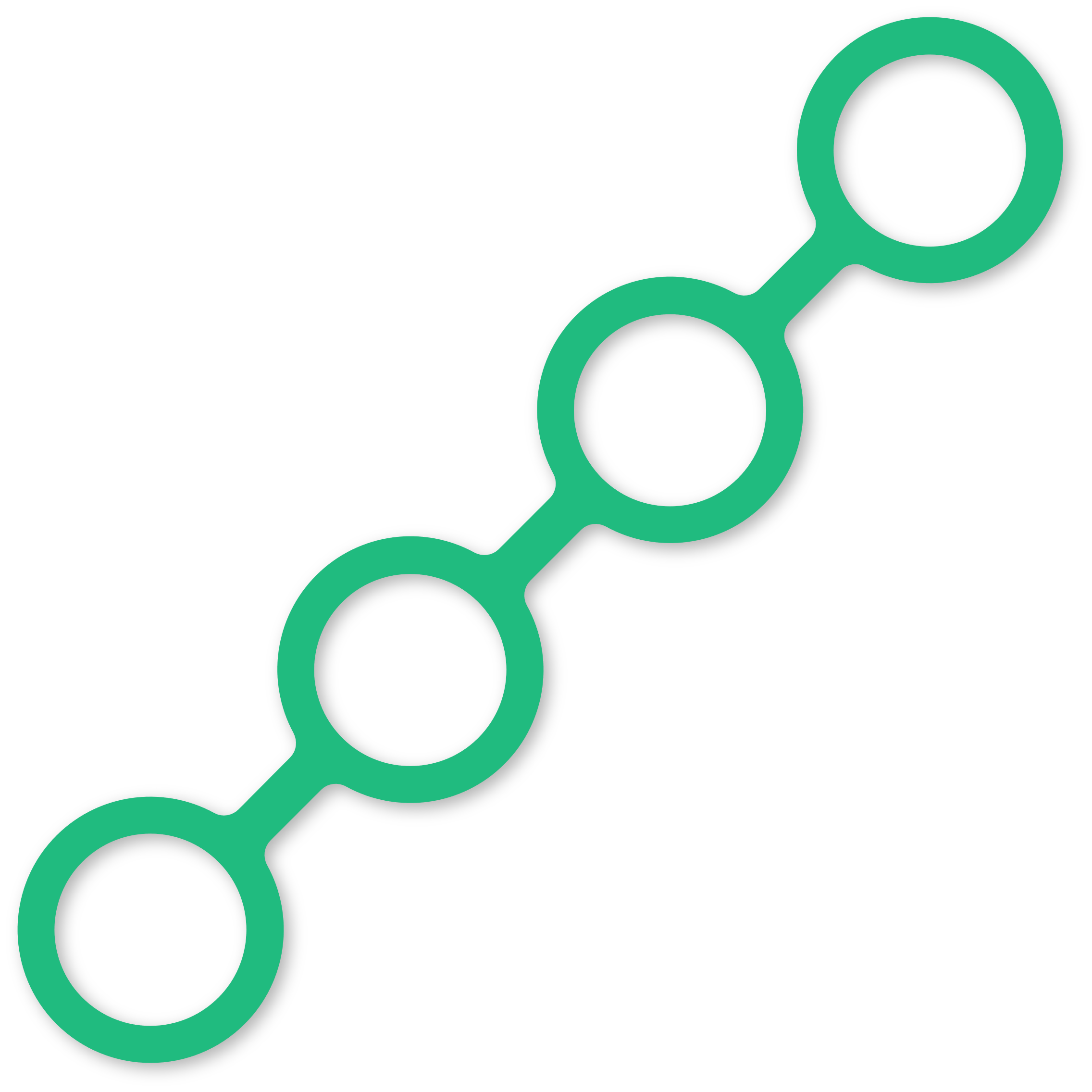 Đúng hay sai?
35
3
4
3
1
2
5
0
5
0
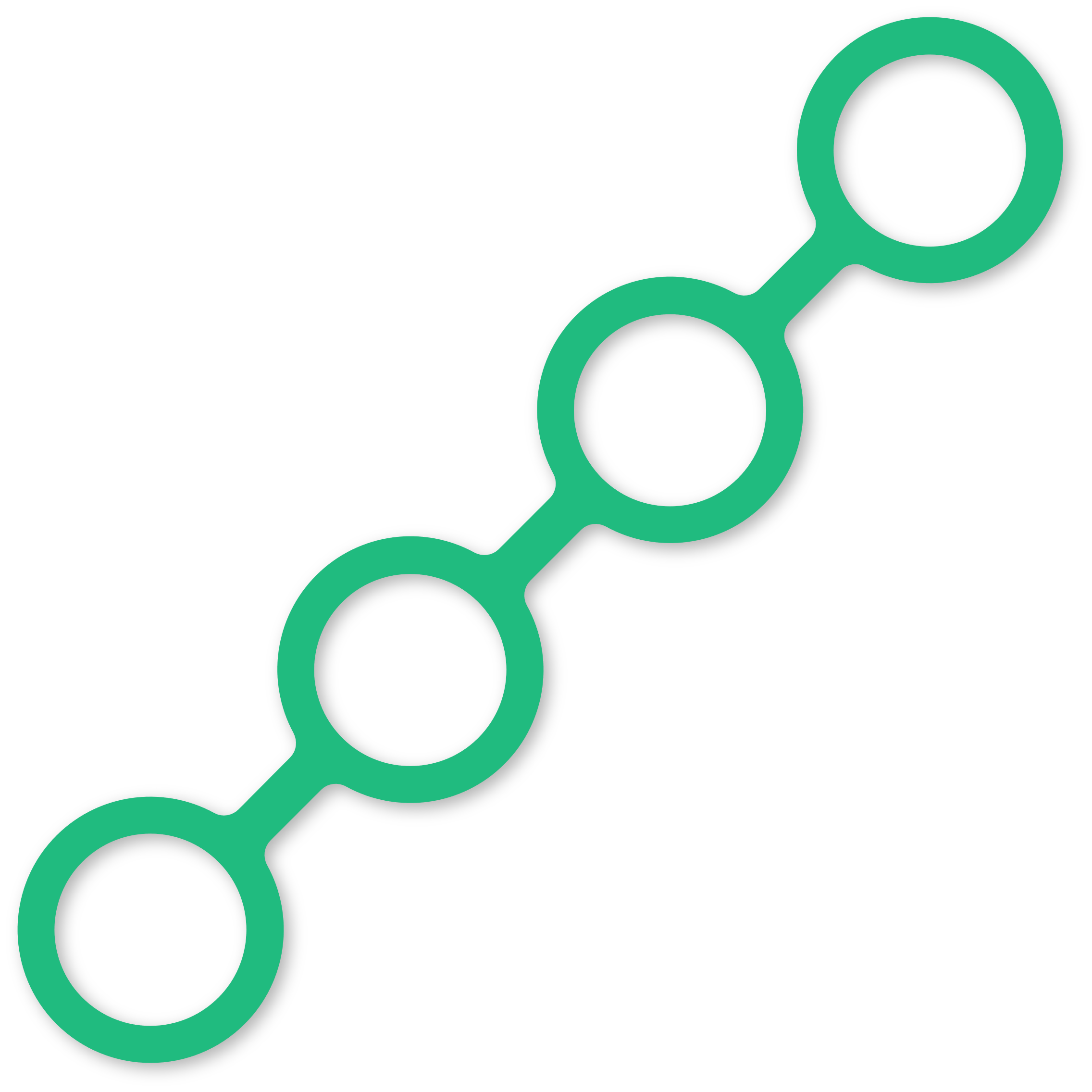 Đúng hay sai?
95
5
4
3
5
1
1
4
5
45
0
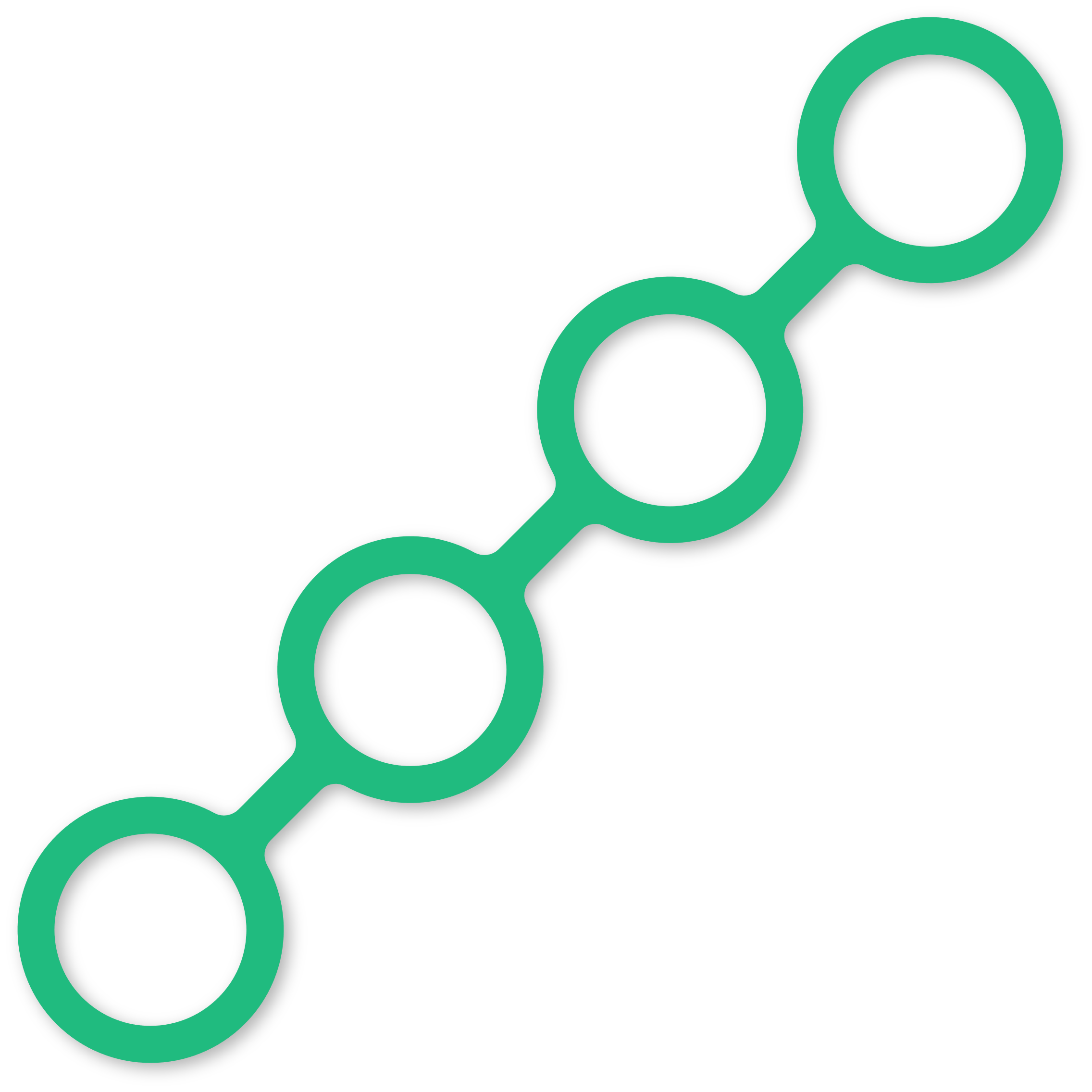 Đúng hay sai?
2
49
6
4
3
48
8
1
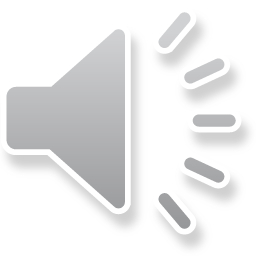 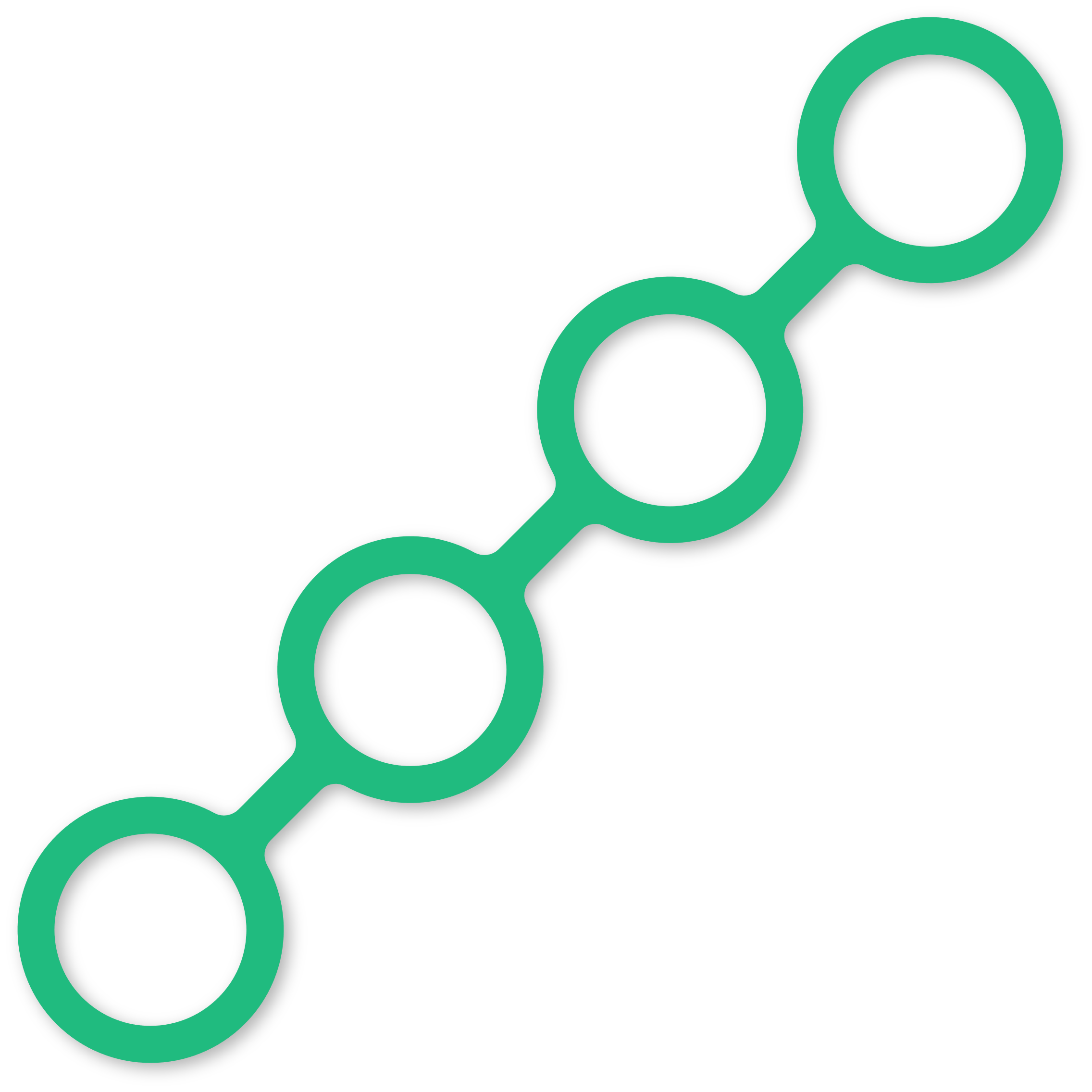 Đúng hay sai?
1
2
83
4
4
3
8
2
0
0
3
0
3
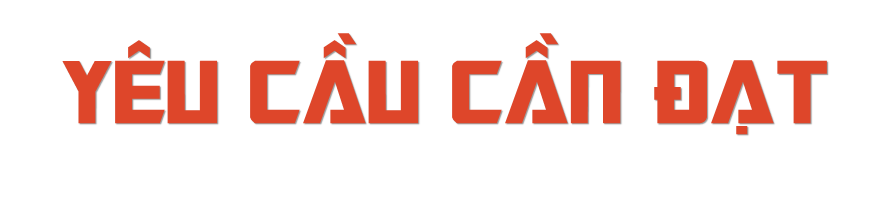 - Thực hiện được phép chia số có hai chữ số cho số có một chữ số trong trường hợp: chia có dư
- Tìm được các thành phần chưa biết của một phép tính: số bị chia, thừa số
- Vận dụng giải các bài toán thực tế liên quan đến phép chia số có hai chữ số cho số có một chữ số
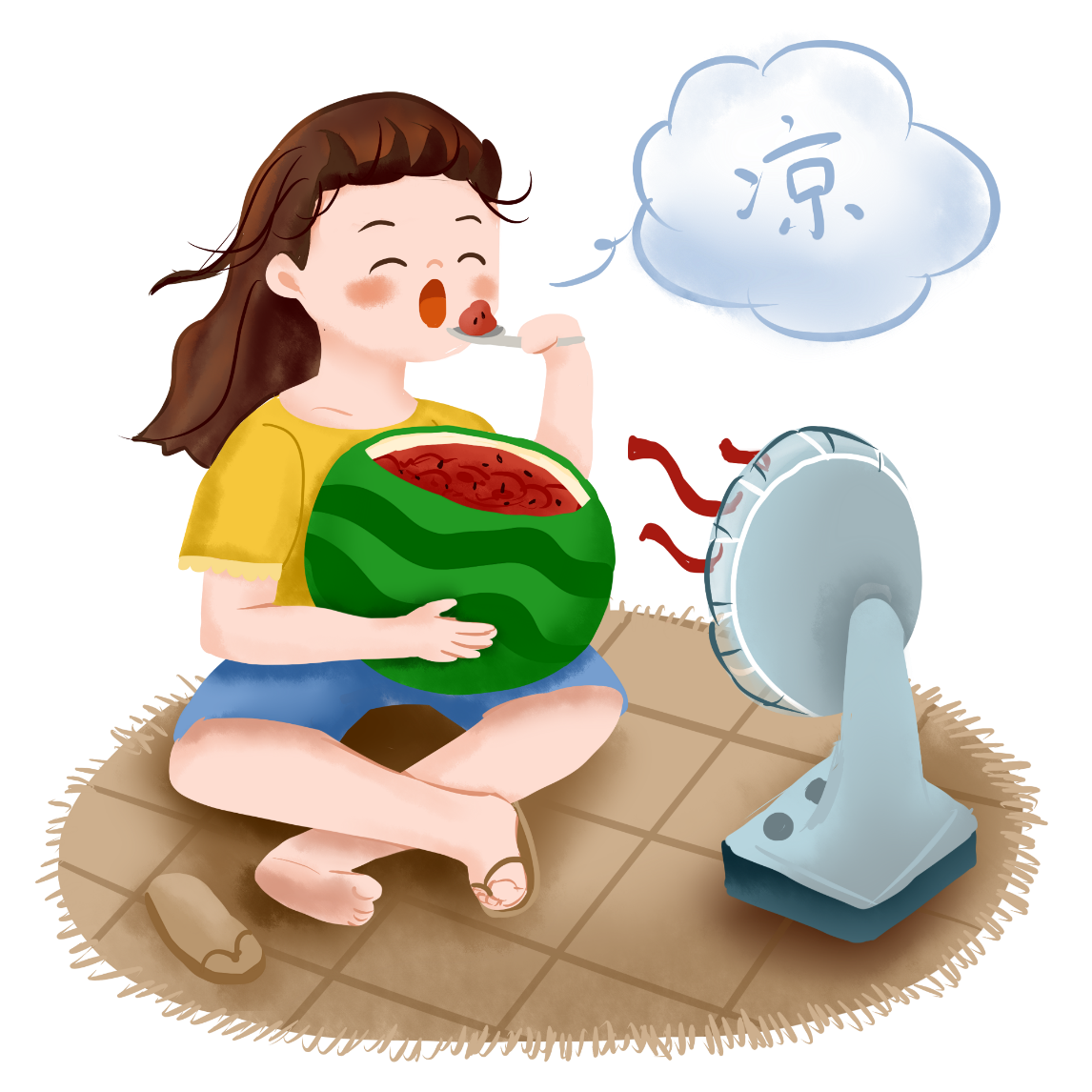 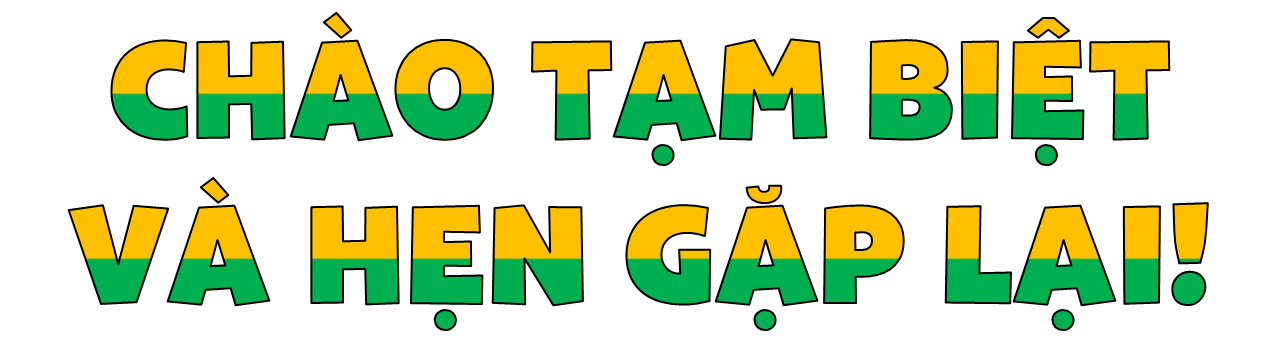